CATÁLOGO
Misión y Visión
Misión: Somos la mini empresa cooperativa «BatiFruit» de la Unidad Educativa Bolívar, nuestra finalidad es alimentar bien a nuestra ciudadanía de Tulcán y que consuma alimentos sanos 
Visión: La ciudadanía de Tulcán debe cambiar sus hábitos alimenticios y nosotros los ayudaremos
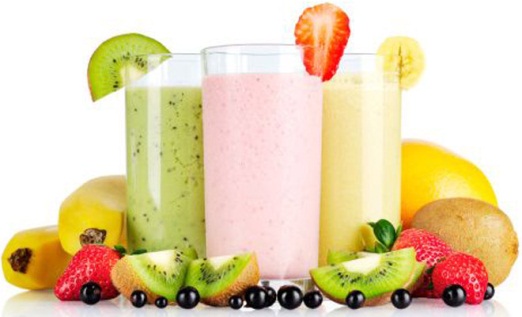 Productos
Batido de Mora………………………………  $ 0.50                           
Batido de Fresa……………………………..  $ 0.50
Batido de Plátano………………………….  $ 0.50
Batido de Guanábana……………………  $ 0.50
Batido de Coco………………………….....  $ 0.50
Batido de Chocolate………………………. $ 0.50
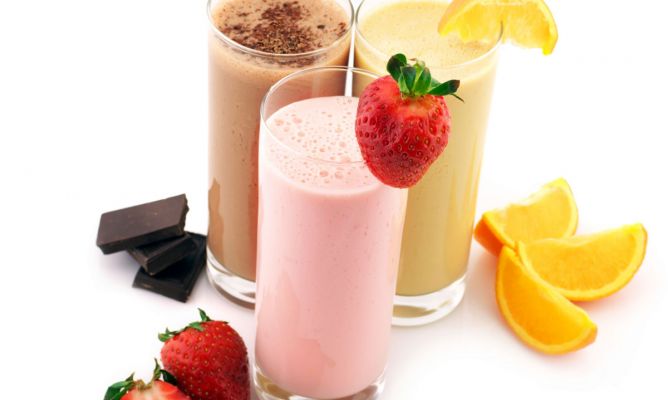 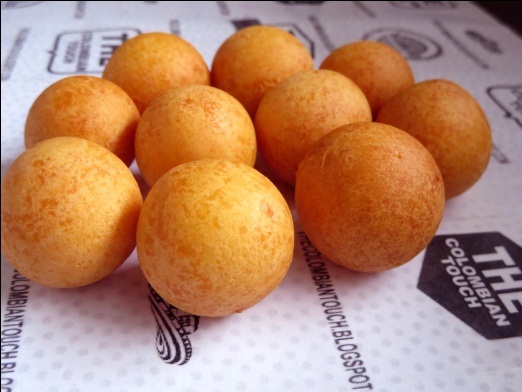 Productos
Buñuelos………………………………………, $ 0.50
Pastel…………………………………………… $ 0.50
Sánduches…………………………………… $ 0.50
Tostadas………………………………………. $ 0.50
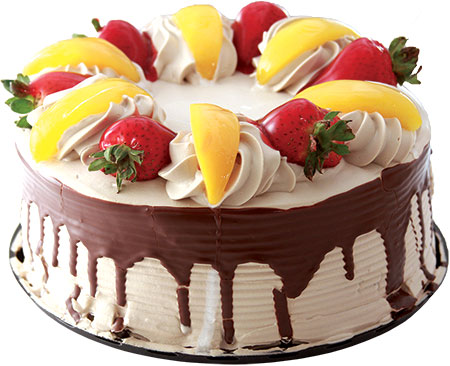